Father Of Heaven
QUEBEC
LM
4/4
F/A - MI

Verses: 4
PDHymns.com
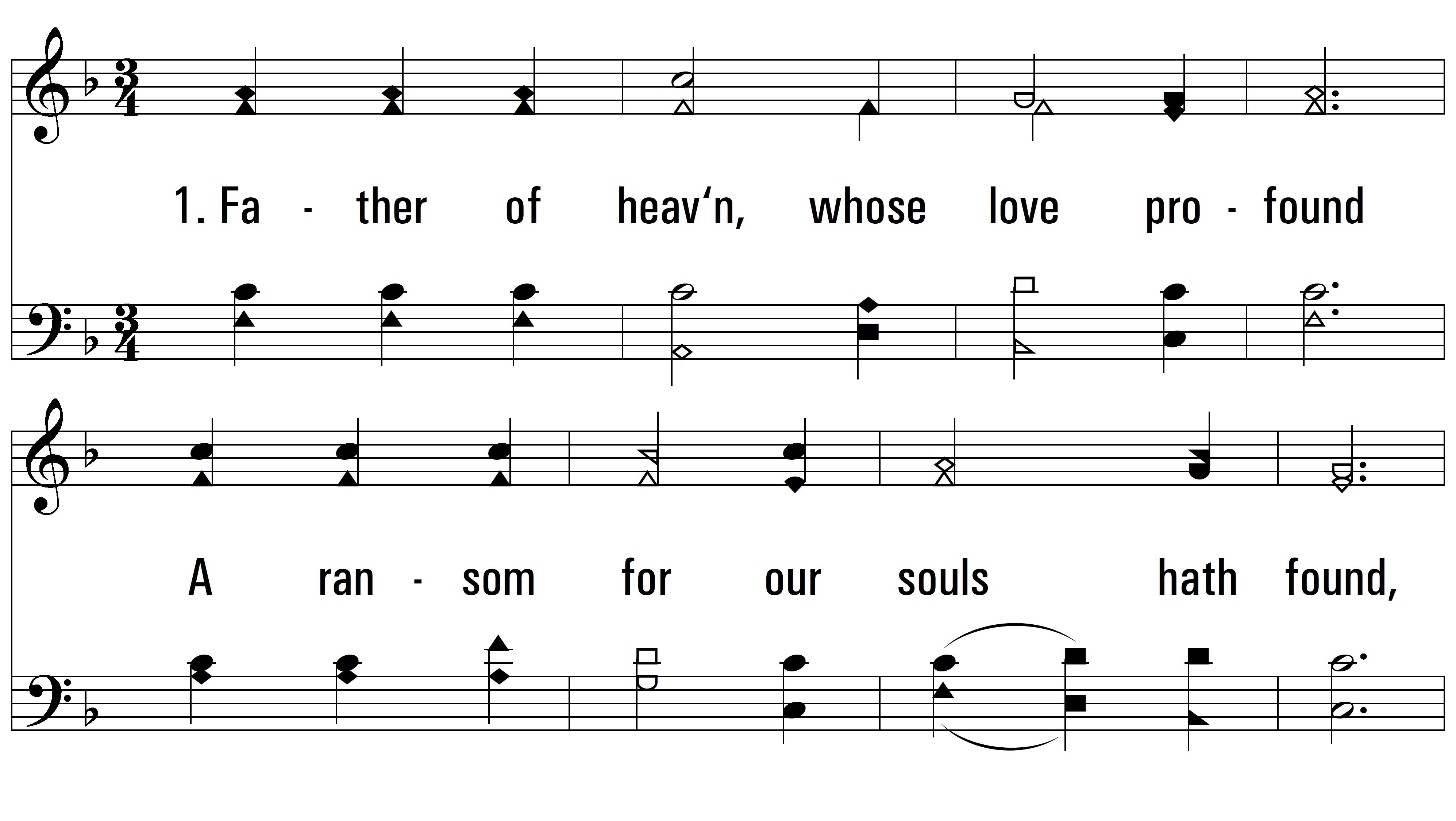 vs. 1 ~ Father Of Heaven
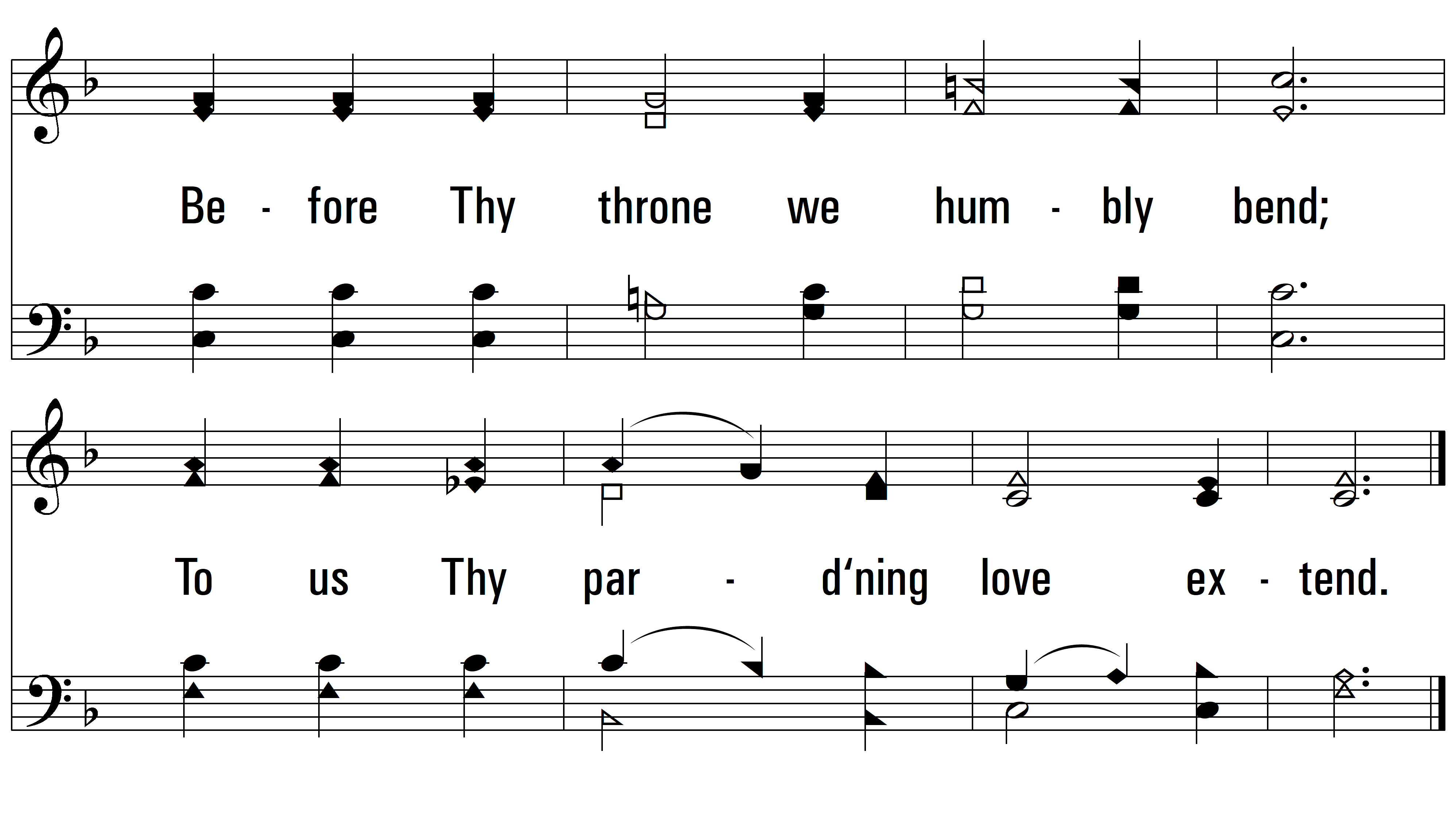 vs. 1
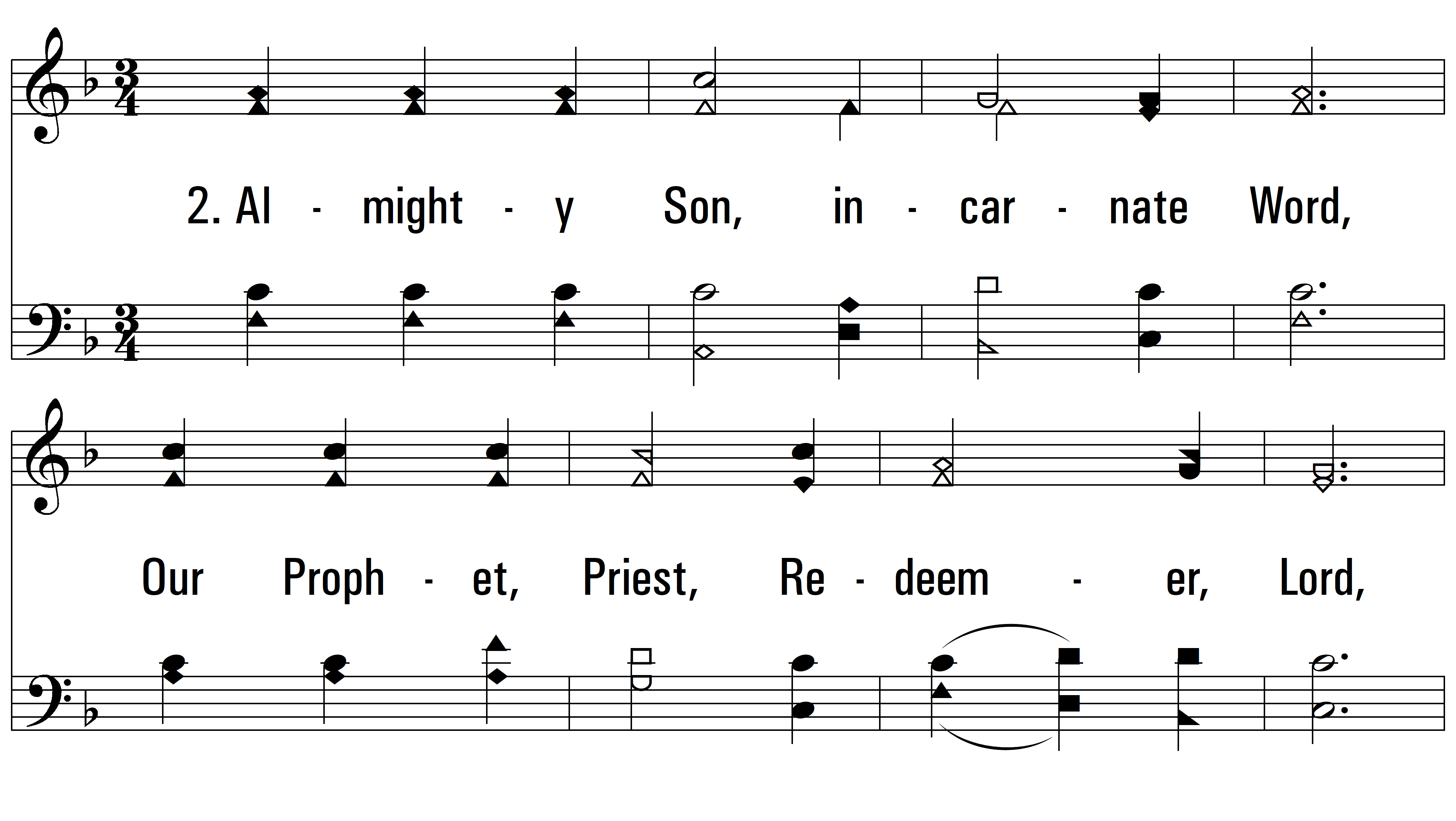 vs. 2 ~ Father Of Heaven
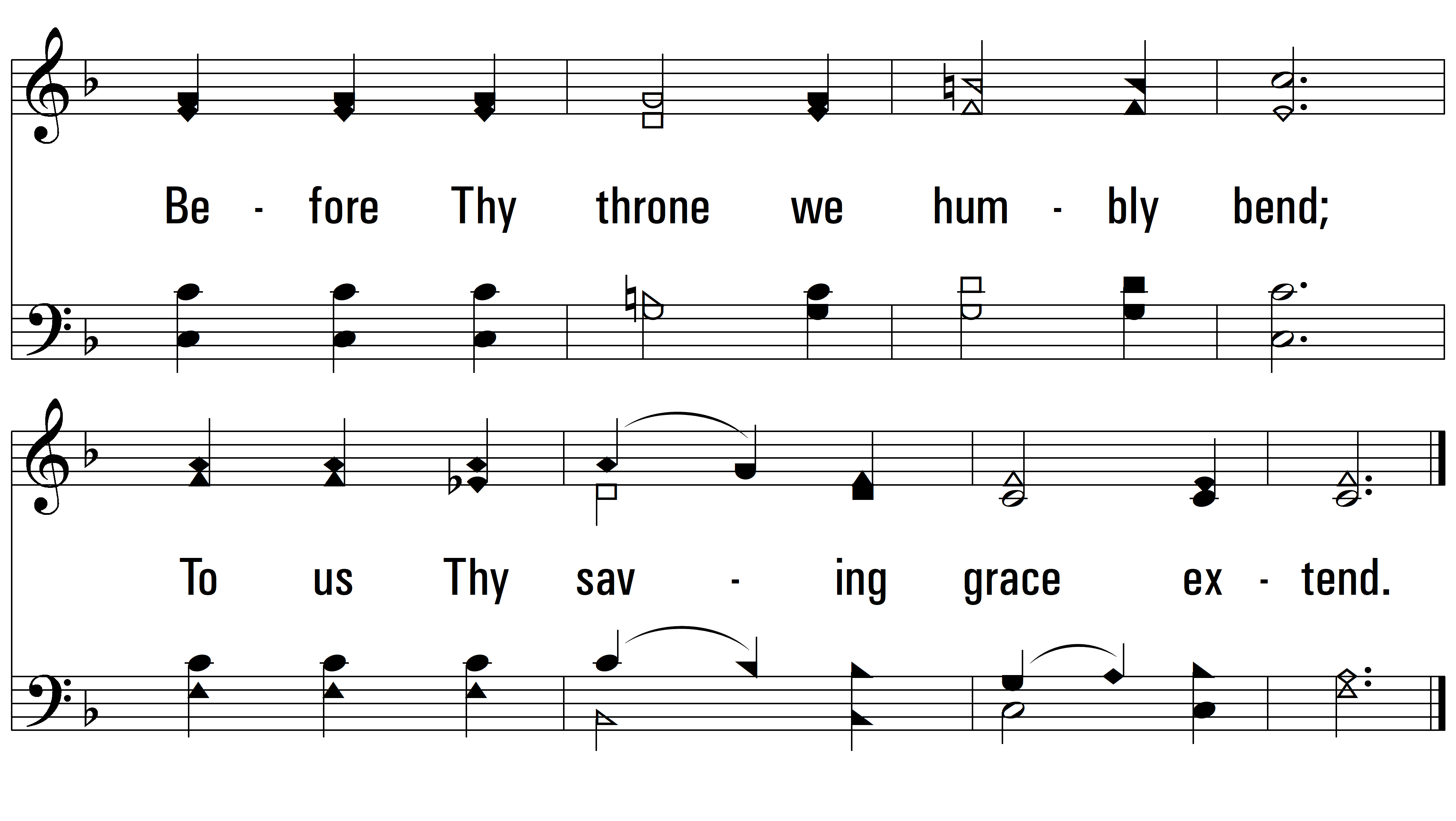 vs. 2
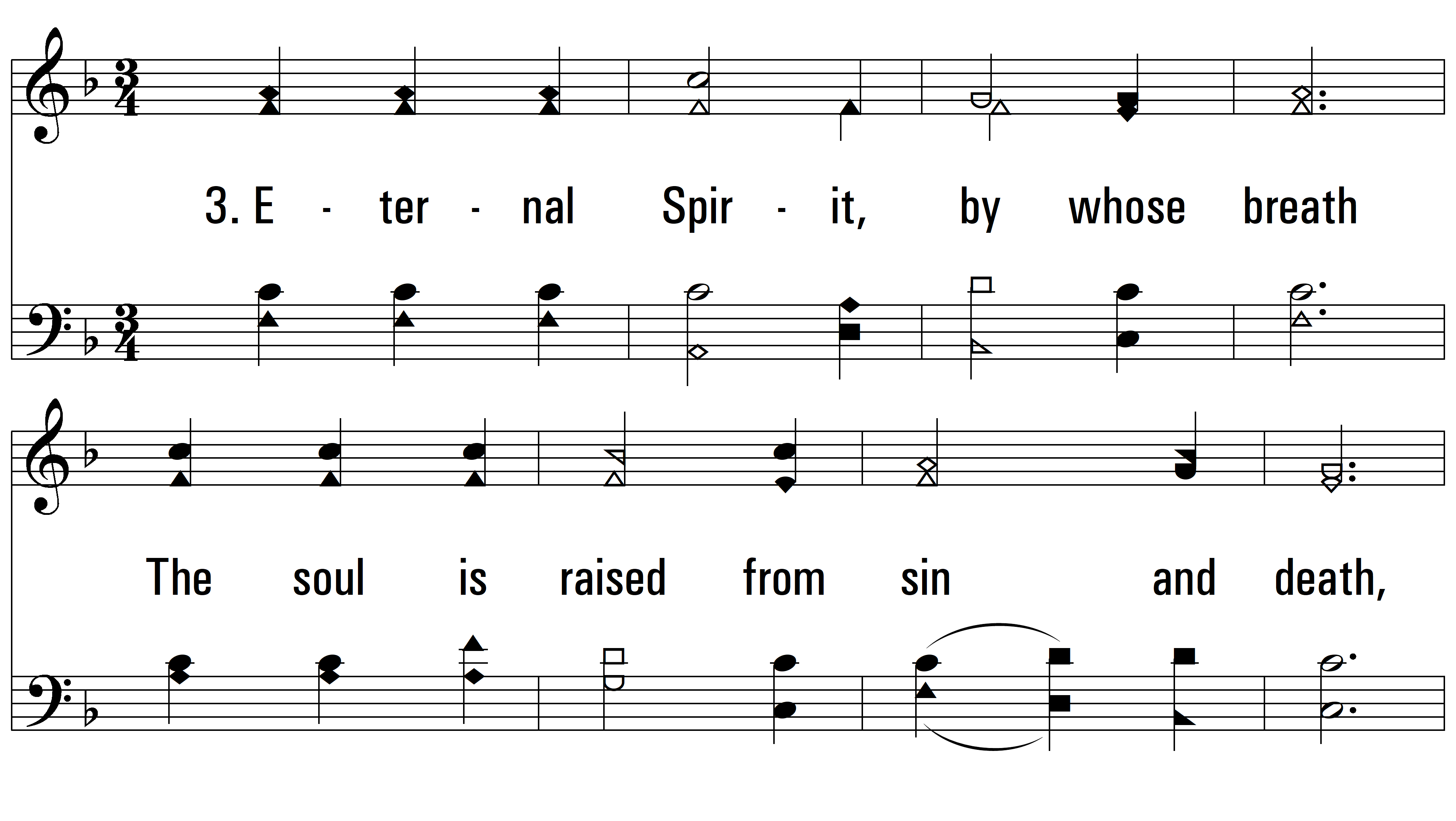 vs. 3 ~ Father Of Heaven
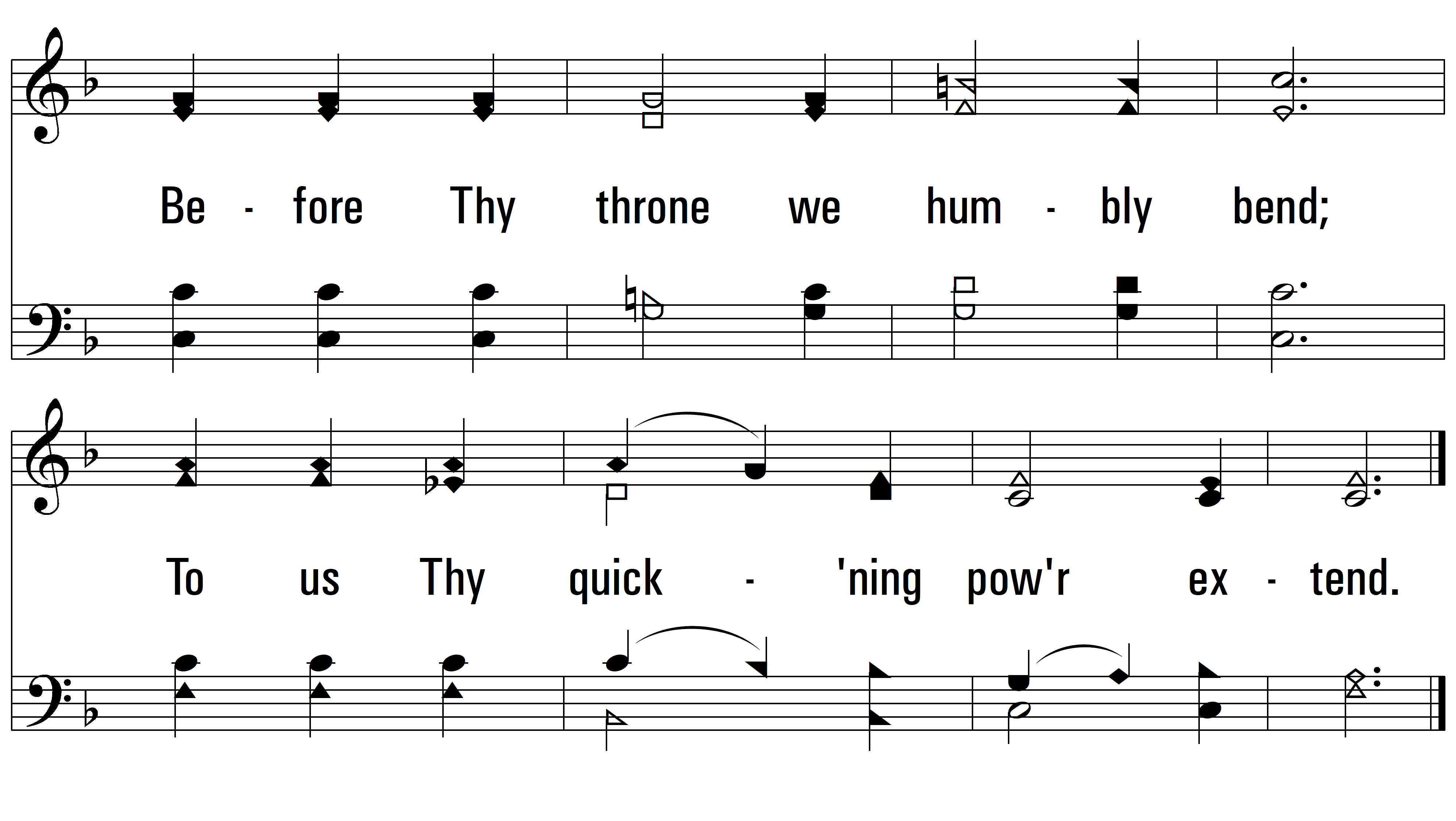 vs. 3
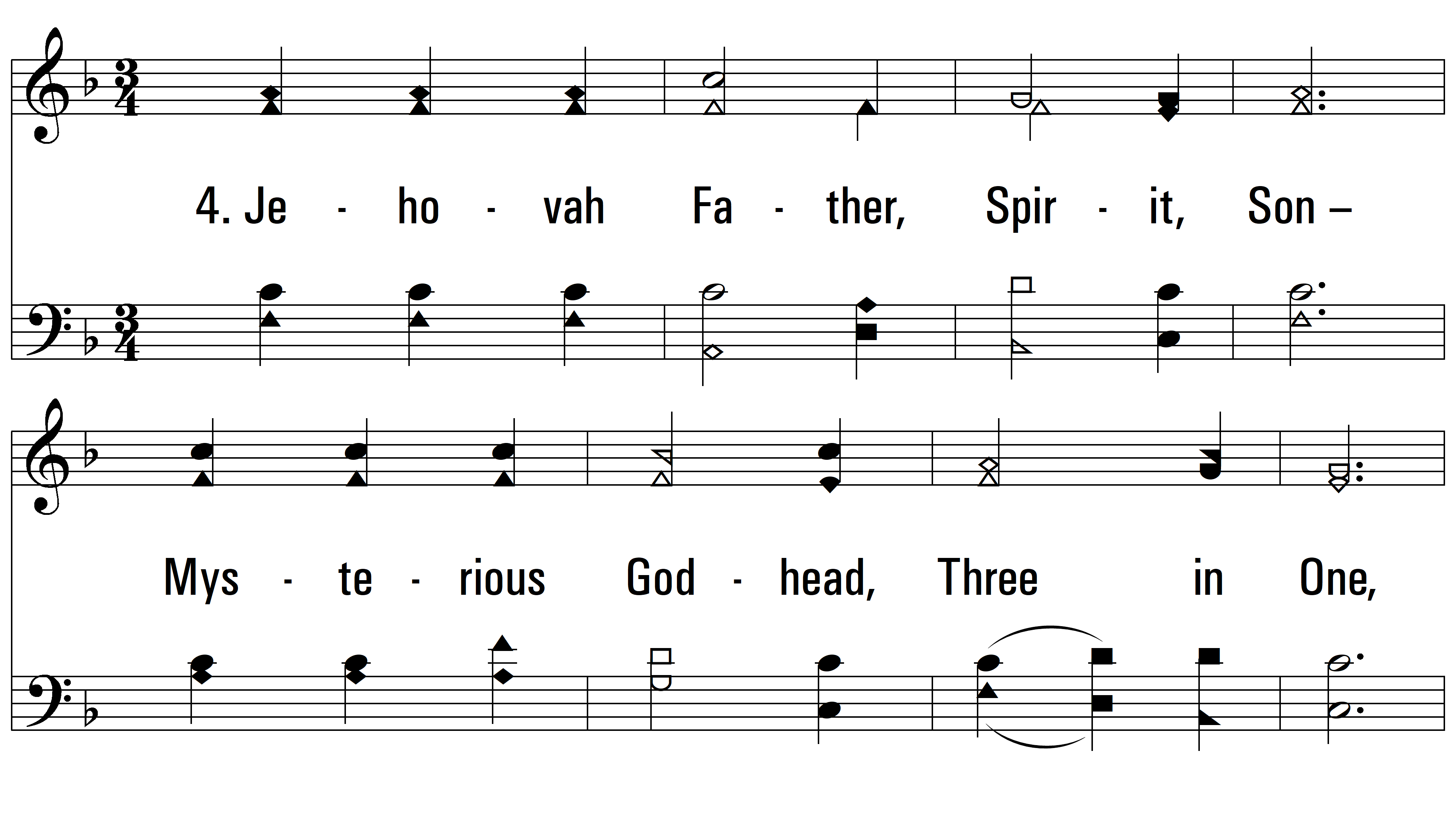 vs. 4 ~ Father Of Heaven
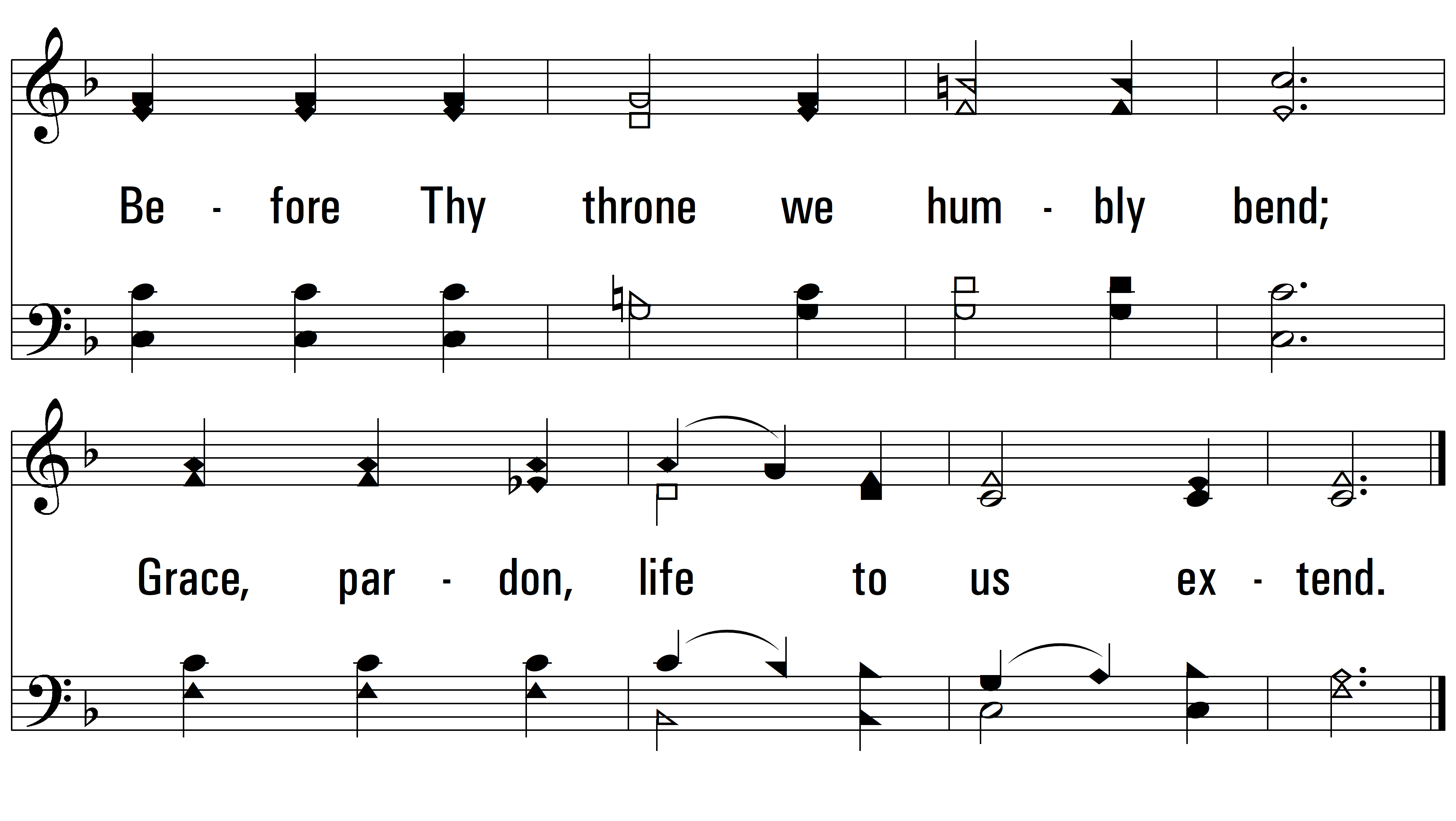 vs. 4